FÓRUM INTERSINDICAL SAÚDE- TRABALHO –DIREITOA CRISE DA PREVIDÊNCIA SOCIAL E A PERDA DE DIREITOS
NEOLIBERALISMO, REFORMA DO ESTADO 
E REFORMA DA PREVIDÊNCIA SOCIAL
CRISE DOS SISTEMAS DE PROTEÇÃO SOCIAL E DA PREVIDÊNCIA

ANOS 1970/80

Crise do Capitalismo (Fordismo e Keynesianismo)

Crise do Wellfare State

Crise do “Socialismo Real” -  queda do Muro de Berlin 1989

Pós-Fordismo – reestruturação produtiva

Queda nos ganhos de produtividade

Flexibilização e precarização do trabalho
RESPOSTAS

Desterritorialização do capital

Reorganização da acumulação do capital com base no lucro financeiro

Reavivamento das teses conservadoras do “excesso de demandas democráticas do Estado de Bem Estar Social”

Ascensão do pensamento e politicas neoliberais

Retomada de Governos Conservadores (Tatcherismo - 1979; Reaganomics 1980)
OS QUATRO CHOQUES FATAIS


Recessão da Economia Mundial

Elevação das taxas de juros internacionais

Interrupção do financiamento externo

Deterioração dos termos de troca
Ajuste macroeconômico 


 lenta desativação dos aparatos de seguridade social Reformas das legislações trabalhistas; reformas previdenciárias; reformas dos sistemas de saúde
  
reestruturação industrial dos países centrais 

transferência industrial/desindustrialização dos países periféricos
REFORMA DO ESTADO
Agências internacionais lideradas pelo  Banco Mundial e FMI, propunham as reformas em dois blocos:

REFORMAS DE PRIMEIRA GERAÇÃO – privatização das atividades produtivas e serviços essenciais;

REFORMAS DE SEGUNDA GERAÇÃO – reestruturação, com fortalecimento da ação privada, dos sistemas de proteção social (previdência, saúde e assistência social)

Reformas do Estado encontraram notória resistência nos países em que foram realizadas. Foram avançando à medida em que suplantavam as resistências.
REFORMA DO ESTADO
Proposta das Agências Internacionais Saúde

3 Eixos:

1- Pacote Básico de serviços a ser oferecido à população em geral; fora dele – oferta do setor privado
População pobre – programas seletivos e focalizados.

2- Flexibilização das estruturas de prestação de serviços com maior participação do mercado – alternativas mistas público/privado

3- Compartilhamento de gastos e responsabilidades com os níveis subnacionais.
REFORMA DO ESTADO BRASILEIRO
O modelo de desenvolvimento do Regime Militar (associado-dependente), tinha por base o endividamento externo (desenvolvimento por endividamento)

 Crise e seus choques     escassez de dinheiro no mercado e elevação  dos juros     aumento da dívida do país 

      CRISE FISCAL DO ESTADO  (previdência, saúde, políticas públicas)     REFORMAS DE 1ª E 2ª GERAÇÕES
REFORMA DO ESTADO BRASILEIRO
PRIVATIZAÇÕES
PROGRAMA NACIONAL DE DESESTATIZAÇÃO (PND) – 1990
1991 (Collor) – USIMINAS
1994 (Itamar)  – EMBRAER

1995 - CONSENSO DE WASHINGTON  (FHC)
PLANO DIRETOR  DA REFORMA DO ESTADO (PDRE) - MARE
GREVE DOS PETROLEIROS – “Greve do Fim do Mundo”

1995 – 2002
- Bancos Estaduais, TELEBRÁS, Light, Vale do Rio Doce, ELETROPAULO
REFORMA DO ESTADO BRASILEIRO
PREVIDENCIA
O objetivo geral das reformas da previdência nos países era a privatização, com a introdução da chamada Previdência Complementar (Chile , México, Argentina).

Propostas originais da RP no Brasil (1995) – Regime único de previdência, teto de 3 salários  mínimos, não necessariamente contributivo, a partir do qual caberia à previdência complementar realizada por seguradoras e agências financeiras  privadas.

Período de negociação da reforma – 1995 – 1998
Forte oposição das centrais sindicais
Centrais chamadas para negociação - 1996
Após derrota do governo numa primeira rodada na Câmara,  as negociações foram canceladas

Proposta de greve geral não obteve consenso; Greve foi deflagrada mas esvaziada

Governo interpreta como fragilidade do movimento para fazer frente às reformas

Veta a participação sindical e consegue aprovação da EC nº 20

Embora aprovada, a proposta ficou muito longe da proposição original
... é preciso entender a reforma da previdência como um processo, ao longo do qual diversos ajustes são realizados, envolvendo complexas articulações e negociações políticas e tomando muito tempo. Portanto, a Reforma insere-se numa “agenda previdenciária” que persegue um conjunto de mudanças que gradualmente deveria aproximar-se de uma posição de equilíbrio do sistema. Assim, as reformas que não fossem concluídas na Gestão FHC deveriam ser finalizadas pelo próximo governo ou, no limite, concretizadas na primeira década do século XXI (Fabio Giambiagi)
REFORMAS DA PREVIDÊNCIA

Emenda Constitucional nº 20 de 1998 

Estabelece idade para aposentadoria integral - homens 60 anos e mulheres 55 anos
Transforma tempo de serviço em tempo de contribuição – 35 anos H, 30 anos M
Fim da aposentadoria proporcional (25 a. Mulheres; 30 Homens)
Torna extintas as aposentadorias especiais
Servidor Público - exigência de 10 anos no Serviço Público e 5 anos no cargo

1999 – Fator Previdenciário -		        (Lei 13.183/15 alterou a regra para uma tabela progressiva da soma de idade e tempo de serviço – 85/95).
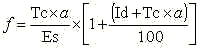 “Um dos maiores desafios políticos e administrativos do futuro governo é o equacionamento da questão previdenciária. Para dar conta desse desafio, é necessário um conjunto de iniciativas de curto, médio e longo prazos, para construir soluções estruturais (...) Essa profunda reformulação deve ter como objetivo a criação de um sistema previdenciário básico, universal, público, compulsório, para todos os trabalhadores brasileiros, dos setores público e privado. 
(...) Em complemento ao sistema público universalizado, aos trabalhadores tanto do setor público como do privado, que almejam valores de aposentadoria superiores ao oferecido pelo teto da previdência pública, haverá o sistema de planos complementares de aposentadorias, com ou sem fins lucrativos, de caráter facultativo e sustentado por empregados e empregadores” (Programa de Governo para as eleições presidenciais de 2002 – PT, itens 46 e 47).
Emenda Constitucional 041 de 2003

Idade mínima – 60 anos H, 55 anos M
Contribuição de inativos
Serviço Público – 20 anos de serviço, 10 de carreira e 5 no cargo
Fim da aposentadoria integral (RPPS) – adesão ao teto do RGPS e previdência suplementar facultativa
Pensões - até o limite do teto do RGPS, acrescido de 70% da parcela excedente

2012 – Lei 12.618- Cria as Fundações de Previdência Complementar para Funcionários Públicos
REFORMAS DO SISTEMA DE SAÚDE
REFORMA ADMINISTRATIVA DO SISTEMA DE SAÚDE (MARE, 1998)

Maior responsabilização dos níveis subnacionais

Subdivisão do SUS em 2 subsistemas:

Subsistema de entrada e controle – atenção primária; saúde da família

Subsistema de referência ambulatorial e hospitalar – autônomo em relação ao anterior; formado por ambulatórios e hospitais públicos, filantrópicos e privados – públicos transformados em OS.
ALTERAÇÕES RECENTES NAS LEGISLAÇÕES PREVIDENCIÁRIAS

LEI Nº 13.134, DE 16 DE JUNHO DE 2015
Conversão da Medida Provisória nº 665, de 2014
Abono Desemprego

Lei nº 13.135, de 2015
Conversão da Medida Provisória nº 664, de 2014
Auxílio Doença
Pensionistas – temporalidade das pensões
Beneficiários - 2 anos de casamento e 2 anos de contribuição

Projetos Leis em andamento no Congresso (55)

PL 4330/04 - Terceirização da Atividade-Fim
PL 3123/2015 - Fixa Teto para salários do funcionalismo
PLC 257/2016 - Suspensão dos concursos públicos, congelamento de salários, não pagamento de progressões e  gratificações, revisão dos Regimes Jurídicos dos Servidores
PL 427/2015 -  Instituição do Acordo extrajudicial de trabalho permitindo a negociação direta entre empregado e empregador
PL 4193/2012 -Prevalência do negociado sobre o legislado
PL 7341/2014- Prevalência das Convenções Coletivas do Trabalho sobre as Instruções Normativas do Ministério do Trabalho e Emprego - MTE 
PL 8294/2014 - Livre estimulação das relações trabalhistas entre trabalhador e empregador sem a participação do sindicato
PL 5019/2009 - Redução da jornada com redução de salários
PL 3842/2012 – Câmara, PL 5016/2005 – Câmara e PLS 432/2013 - Senado
Regulamentação da EC 81/2014, do trabalho escravo, com supressão da jornada exaustiva e trabalho degradante das penalidades previstas no Código Penal
 PDC 1408/2013 – Câmara e PDS 43/2015 – Senado - Susta a Norma Regulamenta (NR) 12 sobre Segurança no Trabalho em Máquinas e Equipamentos
PL 2409/2011 - Deslocamento do empregado até o local de trabalho e o seu retorno não integra a jornada de trabalho
PDC 1358/2013 - Susta Norma Regulamentadora 15, do Ministério do Trabalho Emprego, que regula as atividades de trabalhadores sob céu aberto 
PLS 710/2011 – Senado; PLS 327/2014 – Senado; e PL 4497/2001 – Câmara  - Regulamentação e retirada do direito de greve dos servidores
PLS 388/2015 – Senado - Proibição de indicar dirigente sindical para conselheiros dos fundos de pensão públicos
PLS 208/2012 - Alteração da Lei 5.889/1973, que estatui normas reguladoras do trabalho rural, e da Lei 10.101/2000, que dispõe sobre a participação dos trabalhadores no lucro ou resultados da empresa
REFORMA TEMER&MEIRELLES
Previdência dentro do Ministério da Fazenda

mudanças propostas atingem todos trabalhadores e não só os que ainda vão entrar no mercado de trabalho

desvinculação do reajuste previdenciário dos benefícios ao salário mínimo

os reajustes da Previdência corrigidos abaixo da inflação (em cinco, seis anos, poder de compra dos aposentados pode regredir 30%, 40%)

Correção do Benefício de Prestação Continuada (BPC) por um índice fixado pela área econômica
Exigência de idade mínima de 65 anos e de 35 anos de contribuição (o Brasil  será o campeão mundial de exigências para aposentadoria)
  	Lei 13.183/15 altera a regra do fator 	previdenciário foi alterada, em 2028, haverá a 	fórmula 95/105

transformar a Previdência Rural em benefício assistencial – benefício será um percentual do salário mínimo, desvinculado das regras do ajuste previdenciário
UMA ECONOMIA PARA O 1% - OXIFAM
“Como privilégios e poderes exercidos sobre a economia geram situações de desigualdade extrema e como esse quadro pode ser revertido”
http://www.oxfam.org.br/sites/default/files/arquivos/Informe%20Oxfam%20210%20-%20A%20Economia%20para%20o%20um%20por%20cento%20-%20Janeiro%202016%20-%20Resumo_0.pdf
Em 2014, o 1% possuía 48% da riqueza mundial, enquanto os 99% restantes repartiam 52%. 

Destes 52%, 20% detêm 46,5%; os restantes 80% possuem 5,5% da riqueza mundial. 

Em 2015, apenas 62 indivíduos detinham a mesma riqueza que 3,6 bilhões de pessoas – a metade mais afetada pela pobreza da humanidade.
Esse número representa uma queda em relação aos 388 indivíduos que se enquadravam nessa categoria há bem pouco tempo, em 2010.

US$ 7,6 trilhões acumulados em riquezas individuais – mais do que o PIB combinado do Reino Unido e da Alemanha – são mantidos offshore atualmente (sistema global de evasão fiscal). 

 Estima-se que 50 por cento das fortunas dos bilionários do mundo poderiam ter sido, pelo menos parcialmente, adquiridos por meios não meritocráticos.
Na Índia, 46 por cento dos bilionários fizeram suas fortunas a partir de setores que dependem do poder, influência ou acesso preferencial a licenças públicas.
 
No México, a riqueza combinada de quatro multimilionários aumentou de uma proporção equivalente a 2 por cento do PIB do país em 2002, para 9 por cento em 2014.

Uma parcela significativa das fortunas desses quatro indivíduos foi feita a partir de setores que foram privatizados, que foram objeto de projetos de concessão e/ou que foram regulados pelo setor público.
Técnicos do FMI questionam os limites do Neoliberalismo
http://zh.clicrbs.com.br/rs/noticias/noticia/2016/05/economistas-do-fmi-questionam-neoliberalismo-5821880.html

Neoliberalism: Oversold?
Instead of delivering growth, some neoliberal
policies have increased inequality, in turn jeopardizing durable expansion.
Finance & Development June 2016
http://www.imf.org/external/pubs/ft/fandd/2016/06/ostry.htm

Neoliberalismo: vendido caro?
Em vez de gerar crescimento, algumas políticas neoliberais
aumentaram a desigualdade, colocando em risco, por sua vez, uma expansão durável.
PAUTA MÍNIMA DE COMBATE À DESIGUALDADE E À MISÉRIA (OXFAM)
Garantir o pagamento de um salário digno aos trabalhadores: aumentando o salário mínimo; garantindo a transparência na relação salário-lucro; e protegendo os direitos dos trabalhadores à sindicalização e à greve

Promover a igualdade econômica e os direitos das mulheres: oferecer compensação pela prestação de cuidados não remunerados; eliminar a distância salarial entre mulheres e homens; promovendo direitos iguais
Controlar a influência de elites poderosas: normas mais robustas para conflitos de interesse; garantir informações de boa qualidade sobre processos administrativos e orçamentários publicamente divulgadas e facilmente acessíveis; reformando o ambiente regulatório, com ênfase na promoção da transparência governamental; separando empresas do financiamento de campanhas

Adotar medidas progressistas em relação aos gastos públicos para combater a desigualdade: priorizando políticas que aumentem o financiamento de sistemas públicos de saúde e educação, no sentido de combater a pobreza e a desigualdade em nível nacional. Abrindo mão de promover reformas não comprovadas e impraticáveis, baseadas na lógica do mercado para os sistemas públicos de saúde e educação e ampliando a prestação de serviços essenciais por parte do setor público e não do privado
UMA DISCUSSÃO CONTRAHEGEMÔNICA
Maria Lucia Fattorelli - participação na 1ª Sessão Legislativa Ordinária da Comissão de Fiscalização Financeira e Controle, na Câmara dos deputados
Publicado em 21 de out de 2015

https://www.youtube.com/watch?v=tG4z49HueEw

Denise Gentil - A farsa chamada déficit da previdência

http://brasileiros.com.br/2016/02/farsa-chamada-deficit-da-previdencia/

Eduardo Fagnani - Mudança na Previdência prejudica trabalhadores para favorecer capital

http://www.vermelho.org.br/noticia/281735-1
PRINCIPAIS ARGUMENTOS

o discurso do rombo é falacioso; não há déficit, o problema é que o governo não tem arcado com a parte que lhe cabe no financiamento do sistema previdenciário

a Previdência ao redor do mundo é financiada pelo governo (por meio de tributos ), pelo empregador e pelo trabalhador

a Constituição de 1988 inspirou-se nesses modelos e para o governo cumprir a sua parte, foram criadas duas novas contribuições: a Contribuição Social para o Financiamento da Seguridade Social (Cofins) e a Contribuição Social sobre o Lucro Líquido das Empresas (CSLL), além das receitas de concursos de prognóstico (loterias)
desde 1989 (governo Sarney), o Ministério da Previdência e Assistência Social não contabiliza essas duas contribuições como fontes de financiamento da Previdência Social

o suposto rombo é ocasionado pelo não cumprimento, por parte do Estado, daquilo que determina o artigo 195 da Constituição

por trás da narrativa do déficit está um discurso ideológico, que não teria bases na realidade:
“Quando essas receitas são computadas, obtém-se
superávit de, por exemplo, R$ 68 bilhões em 2013 (déficit = 51 bi) e de R$ 56 bilhões em 2014 (déficit = 56 bi). Mas essa informação não é repassada para a população, que fica com a noção de que o sistema enfrenta  uma crise de grandes proporções...” (Denise Gentil)

“É fruto da desonestidade intelectual de muitos
especialistas que estão do lado dos detentores da riqueza
financeira (...) Eles jamais aceitaram os artigos 194 e 195 da 	Constituição, que definem o que é Seguridade e a vinculação de recursos  para financiá-la” . (Eduardo Fagnani)
A hora não é de abatimento, mas 

de  mobilização e participação!